CHÀO MỪNG CÁC EM ĐẾN VỚI TIẾT
TIẾNG VIỆT LỚP 1
Giáo viên: Nguyễn Thị Xuyên
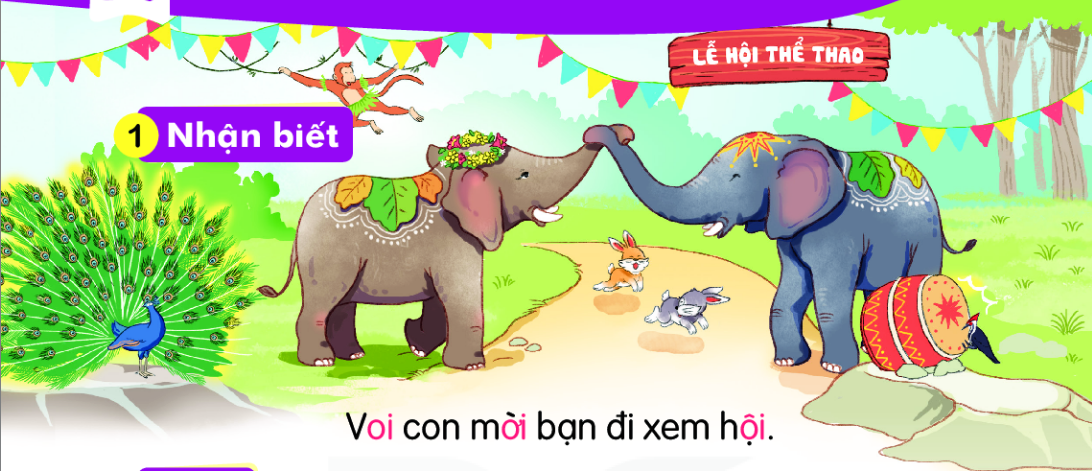 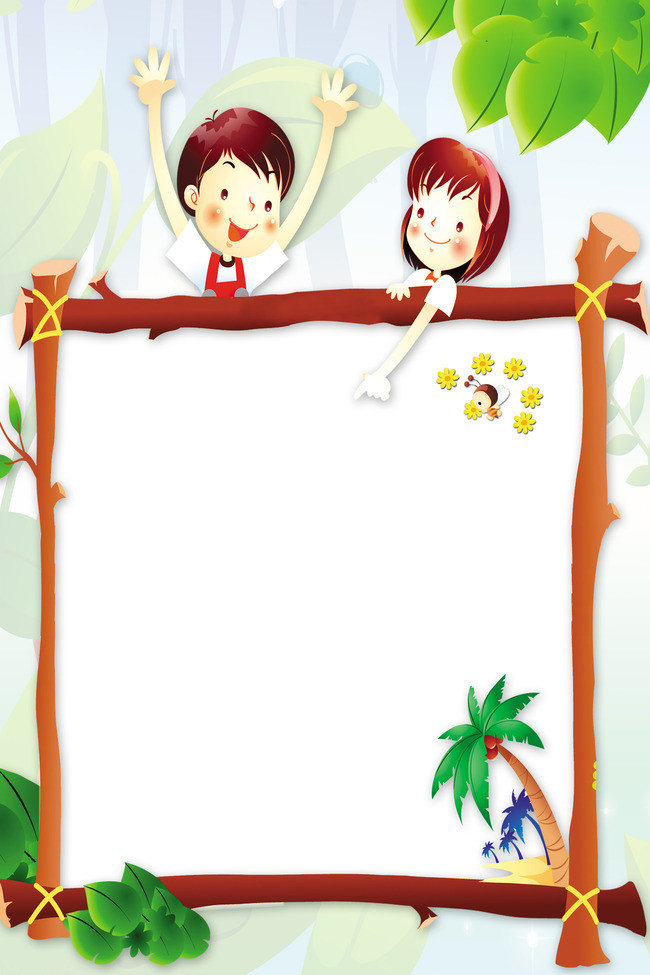 Bài 39
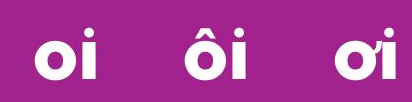 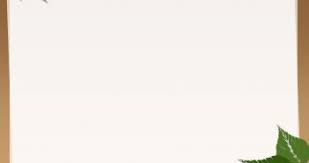 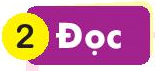 oi
«i
ơi
v
oi
voi
chßi
mỗi
đợi
mới
hỏi
x«i
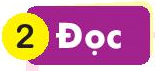 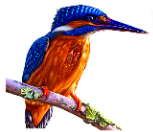 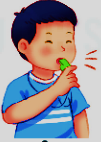 chim bãi c¸
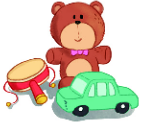 thổi cßi
đồ chơi
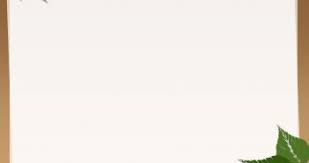 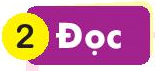 oi
«i
ơi
v
oi
voi
chßi
mỗi
đợi
mới
hỏi
x«i
chim bãi c¸
đồ chơi
thổi cßi
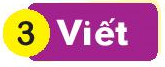 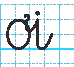 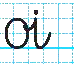 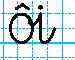 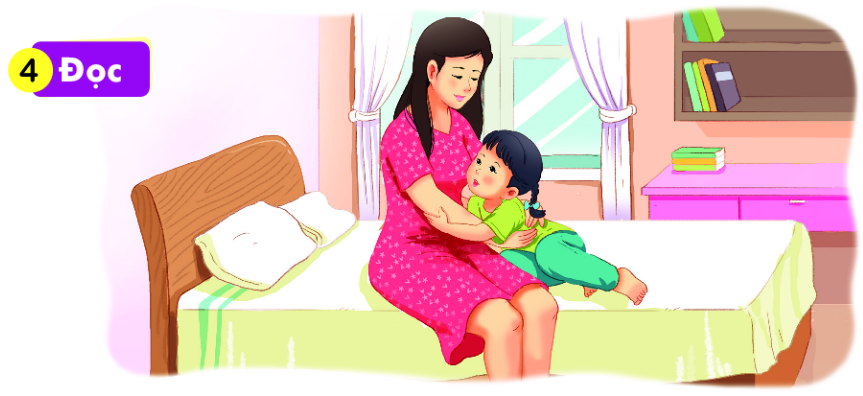 Hµ hái mẹ: 
   - Mẹ ¬i, m¹ lín lªn gäi lµ lóa. Bª lín lªn gäi lµ bß. Cßn con lín lªn thi gäi lµ gi ¹?
   MÑ «m Hµ råi nãi:
   - Lín lªn, con vÉn lµ con g¸i nhá cña mÑ.
Xe của mẹ và xe của bé
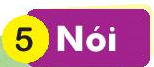 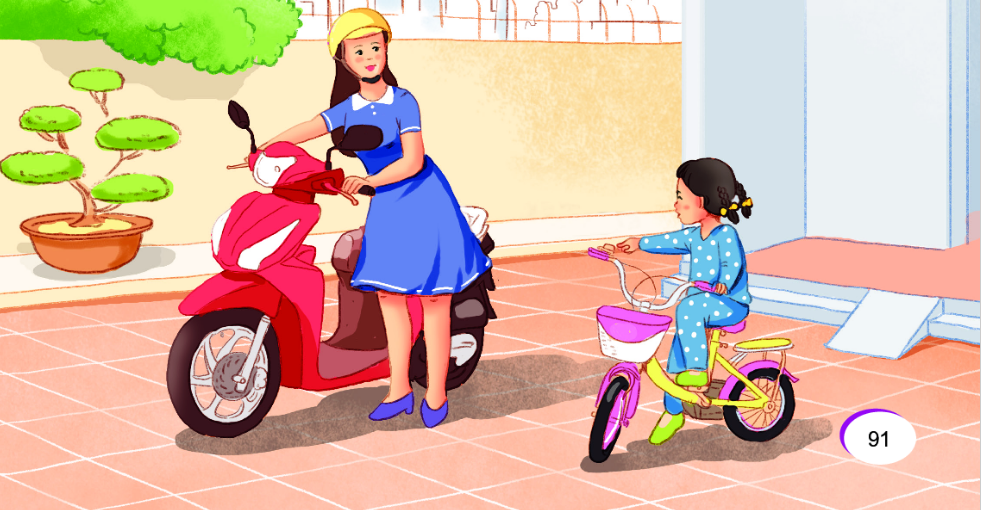 DẶN DÒ
.........................
 ................................